Окружающий мир
3 класс
Поле и его обитатели
1. Луг – это …

а) безлесный участок земли, на котором растут только травянистые растения.
б) ровный участок земли с травой.


2. На лугу есть ярусы:

а) 2 яруса
б) 3 яруса
3. В каком ярусе растут васильки, тысячелистник?

а) 1 ярус
б)3 ярус

4. В каком ярусе растут мхи?

а) 3 ярус
б)2 ярус
5. Вставь пропущенное звено в цепочке питания:

ТРАВА - …………- ЛУНЬ
Ключ к тесту
а           2. б            3. а           4. а           5. мышь

«5» – без ошибок
«4» – 1 ошибка
«3» – 2 ошибки
«2» – 3 и больше ошибок
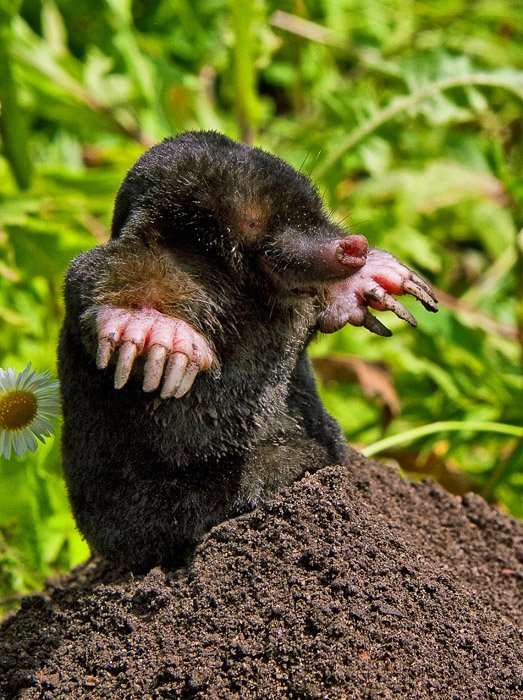 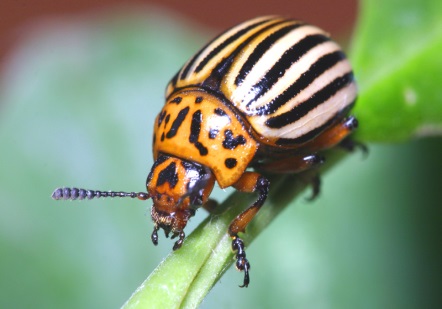 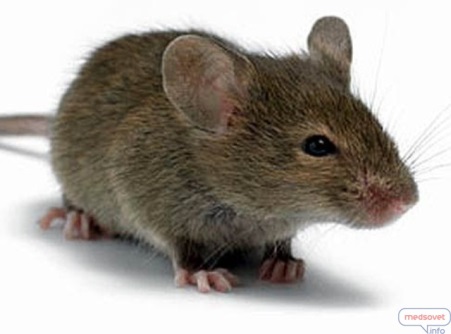 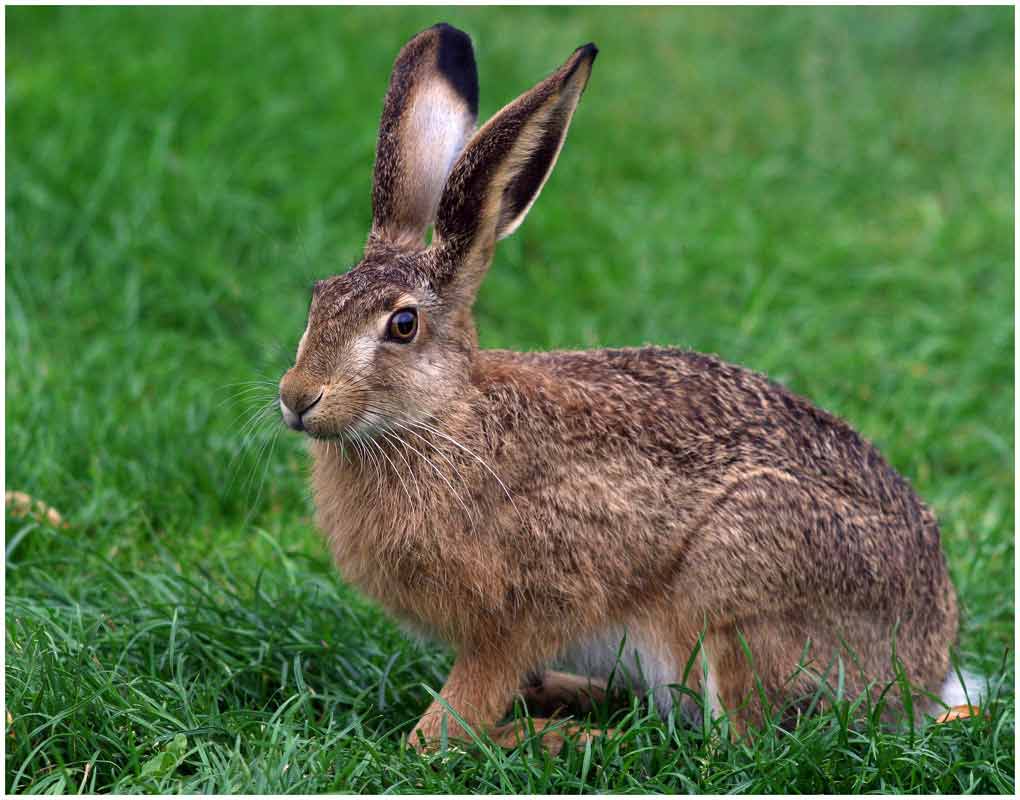 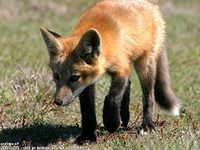 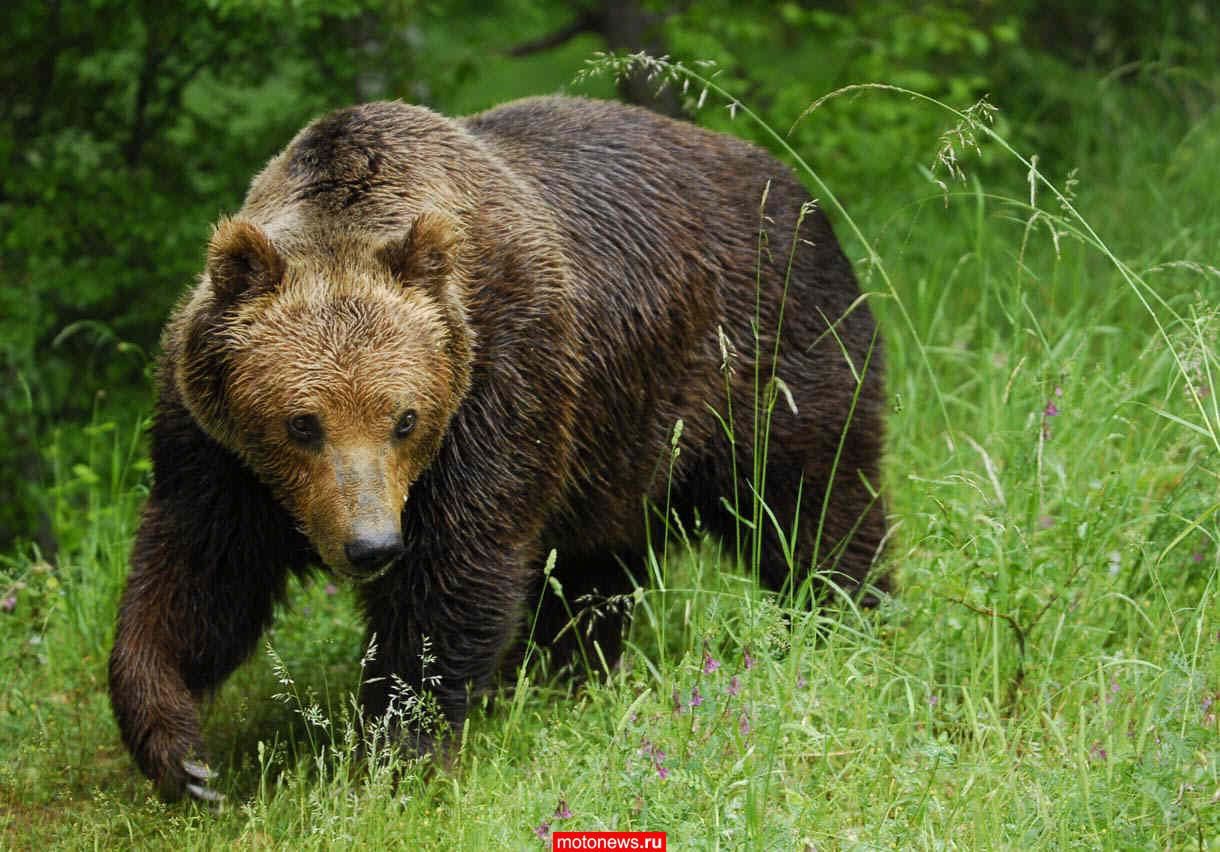 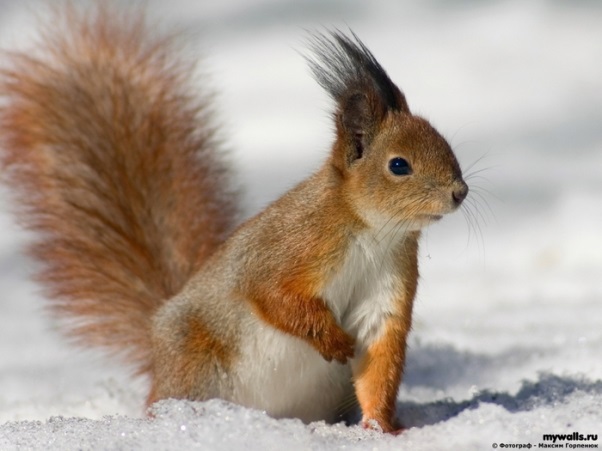 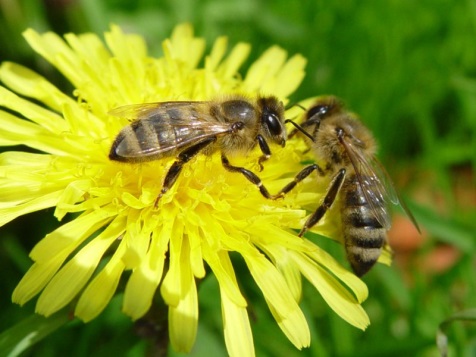 Я узнал……..Я смог…….Мне понравилось….